Единый стандарт страхования ВСС.
Взаимодействие НОСТРОЙ и ВСС. 

Мелёхин Д.В.
Директор департамента корпоративного бизнеса
[Speaker Notes: Титульный слайд]
Предпосылки разработки стандарта
Необходимость выработки единых и универсальных условий страхования, учитывающих интересы страхового и строительного сообщества в части минимизации рисков;


Позиция Банка России и ВСС о необходимости наличия ясных и прозрачных правил игры для всех страховых компаний, исключающих недобросовестное поведение участников рынка;


Наличие отрицательного опыта страхования аналогичных рисков в рамках реализации норм законодательства в части 94-ФЗ и 214-ФЗ; 


Достижение консенсуса между потребностями строительного
сообщества и реальными возможностями страховых организаций.
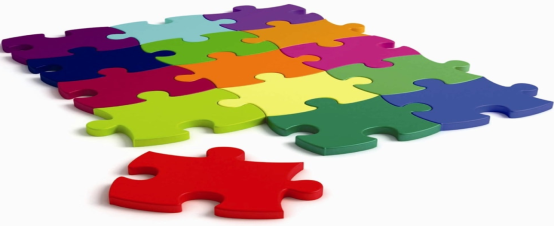 Разработка стандарта по страхованию
Стандарт ВСС по страхованию 
(обязателен к применению
 страховщиками)
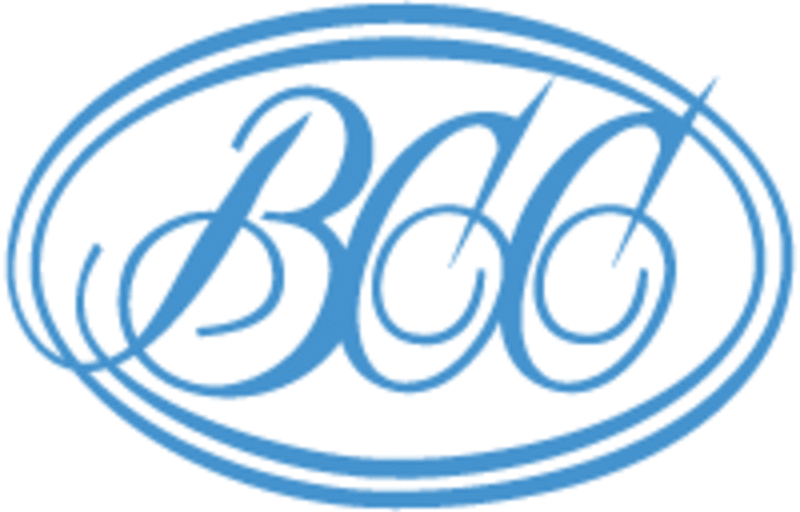 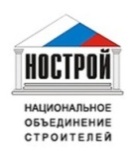 Унифицированные требования
по страхования 
(рекомендация для СРО)
3
Условия стандарта по страхованию
Возмещению подлежит только аванс, полученный по договору подряда, либо расходы членов СРО на пополнение КФ до минимального размера, предусмотренного Градостроительным Кодексом
Страхование в рамках двух секций: 
- страхование ответственности члена СРО; 
- страхование финансовых рисков членов СРО после выплаты из КФ.
Страховая защита в рамках комплексного страхования предоставляется только при наличии судебного решения, устанавливающего субсидиарную ответственность  СРО, либо по Секции 1 на основании судебного решения о банкротстве члена СРО
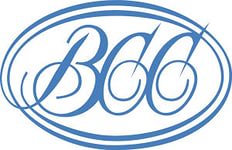 Возможно только два варианта заключения договора страхования –  в рамках Секции 1 и 2 или только в рамках Секции 1
Страхование договорной ответственности должно осуществляться по каждому договору строительного подряда (коллективное страхование и страхование на годовой базе невозможно)
Дальнейшие шаги ВСС
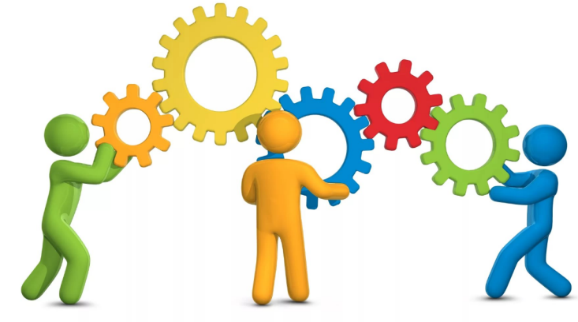